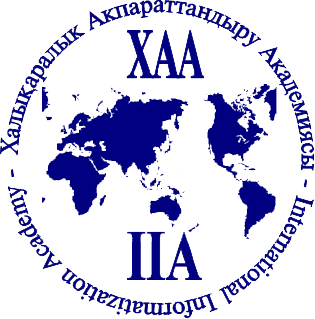 заседание Президиума Международной Академии информатизации (МАИН)
6 ноября 2015 года
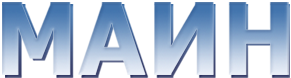 Состав Международной академии информатизации (МАИН)
Всего 1 558  Членов Академии, в том числе:

Академиков -  956

Член-корреспондентов 553

Адъюнктов 49
Секции МАИН
Сравнительный анализ членов академии по секциям
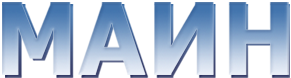 Карта представительств МАИН
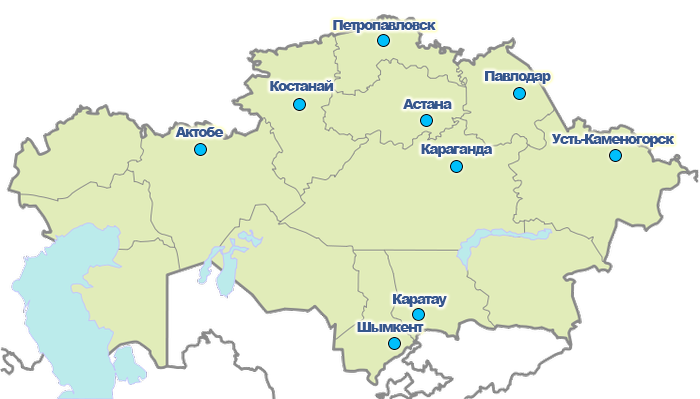 Веб-сайт академии: www.academy.kz
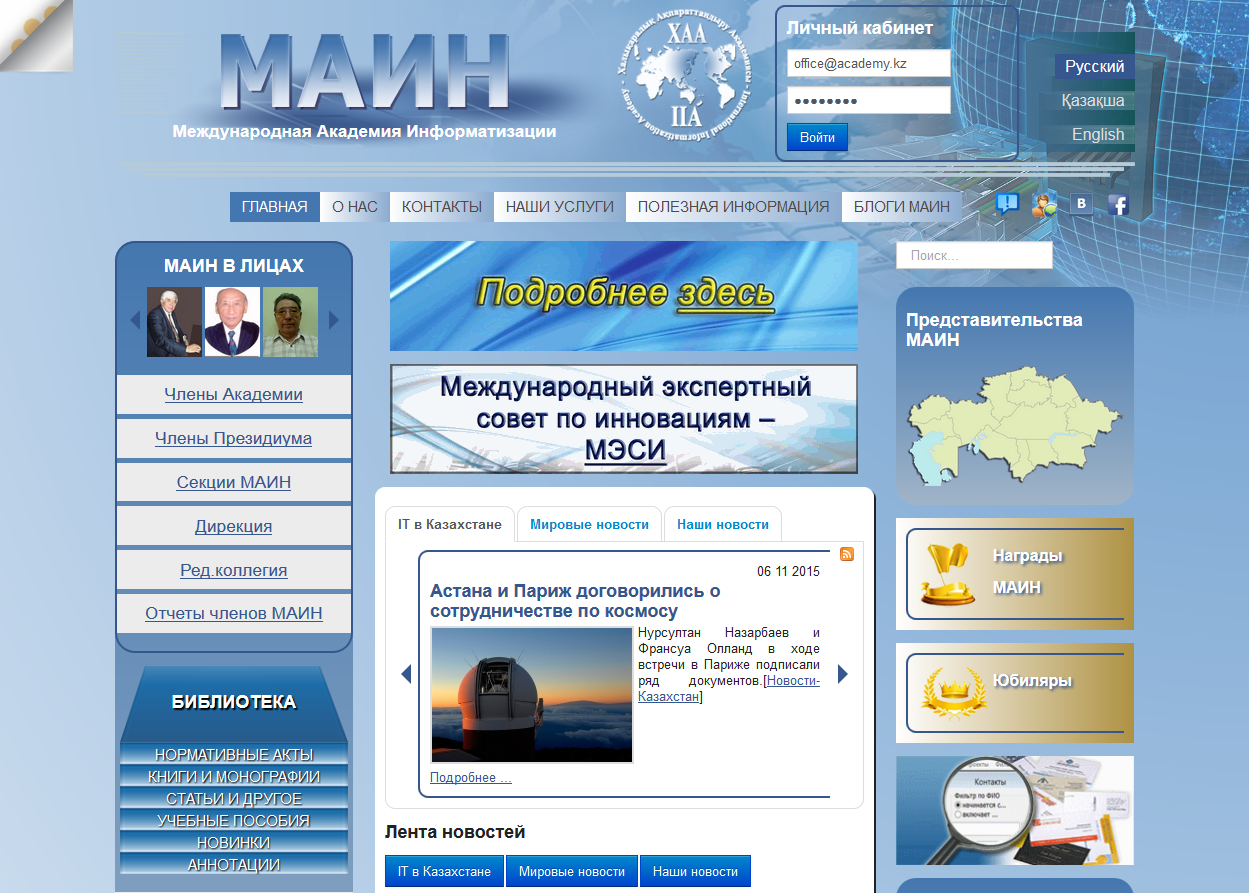 Основные разделы портала academy.kz
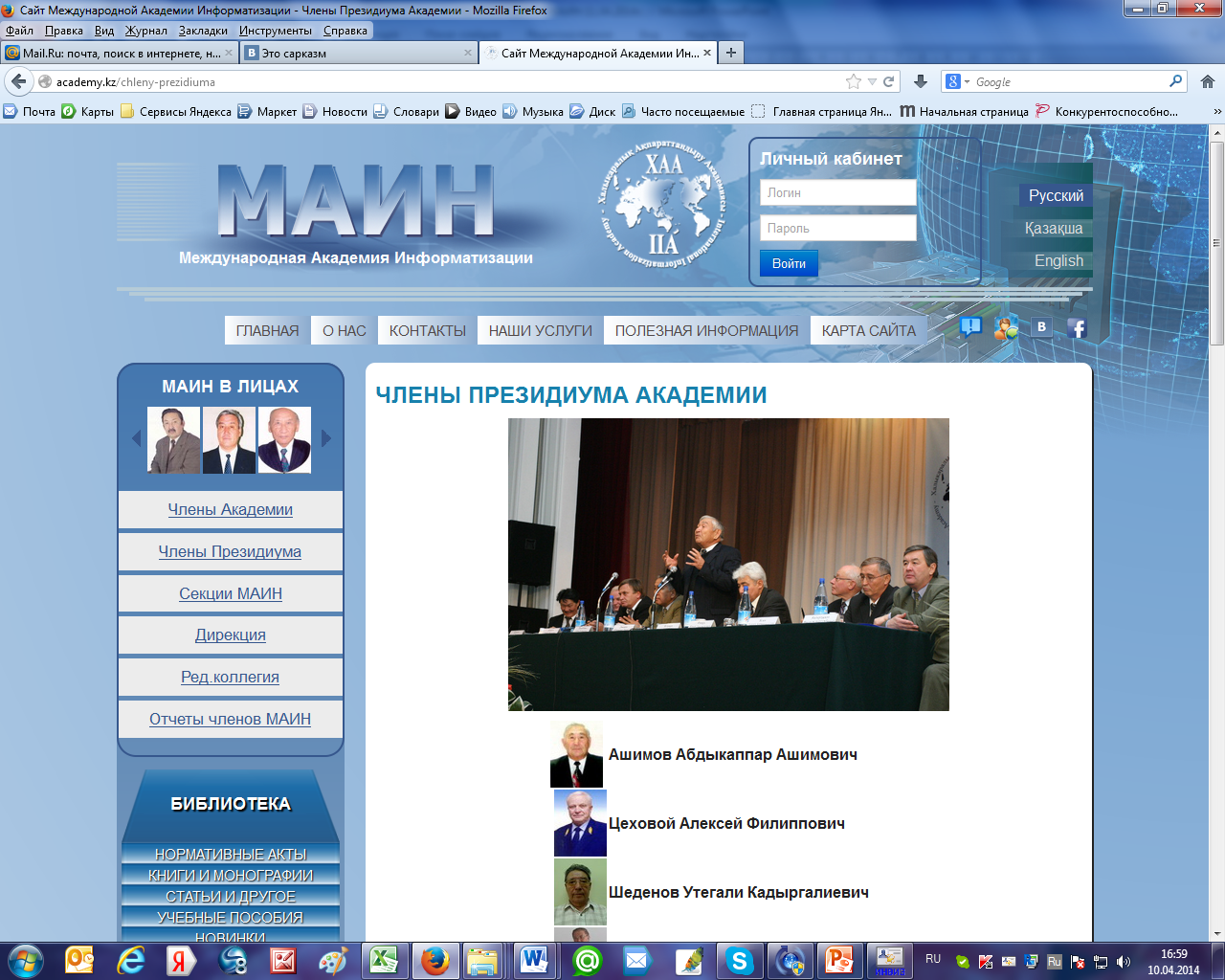 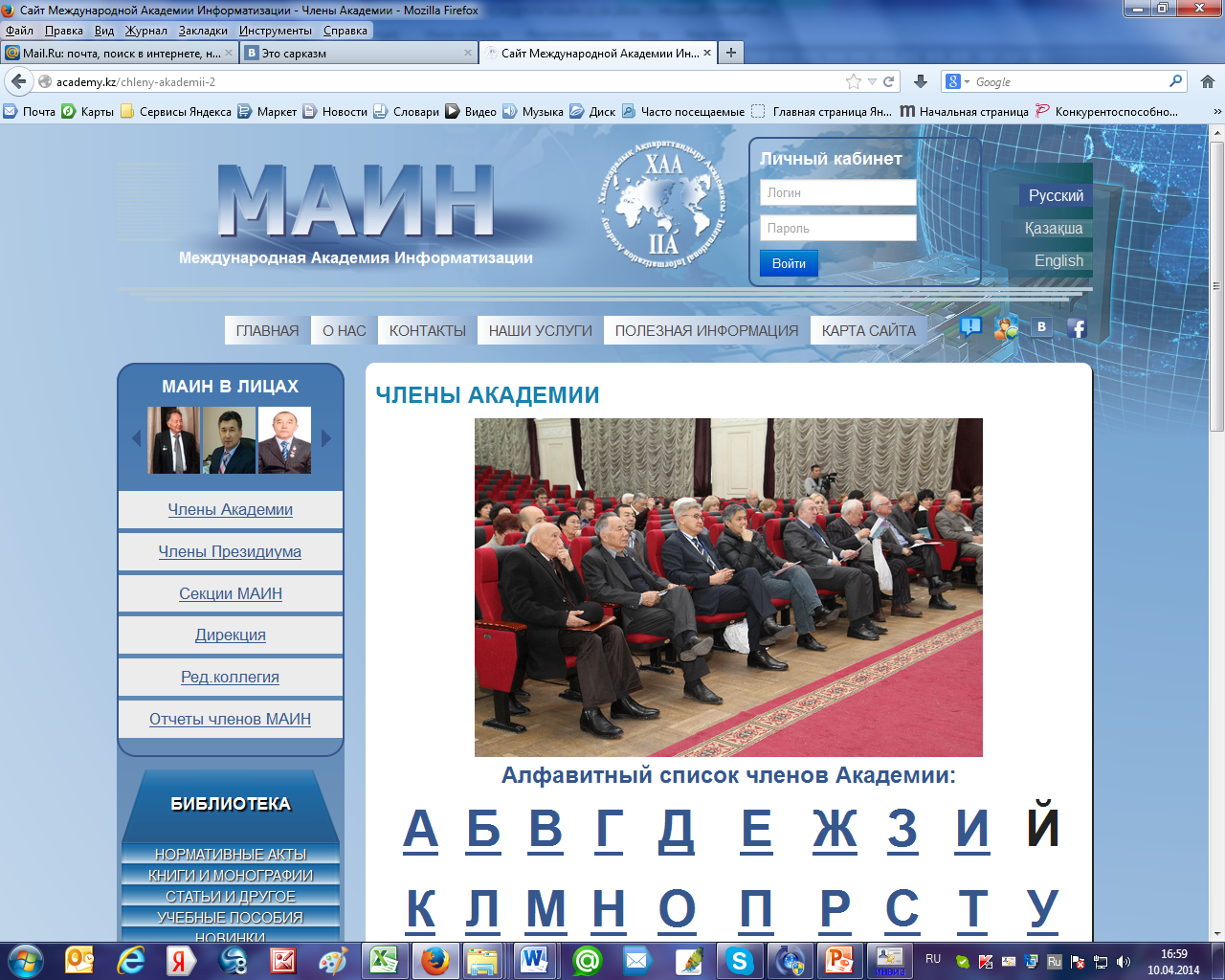 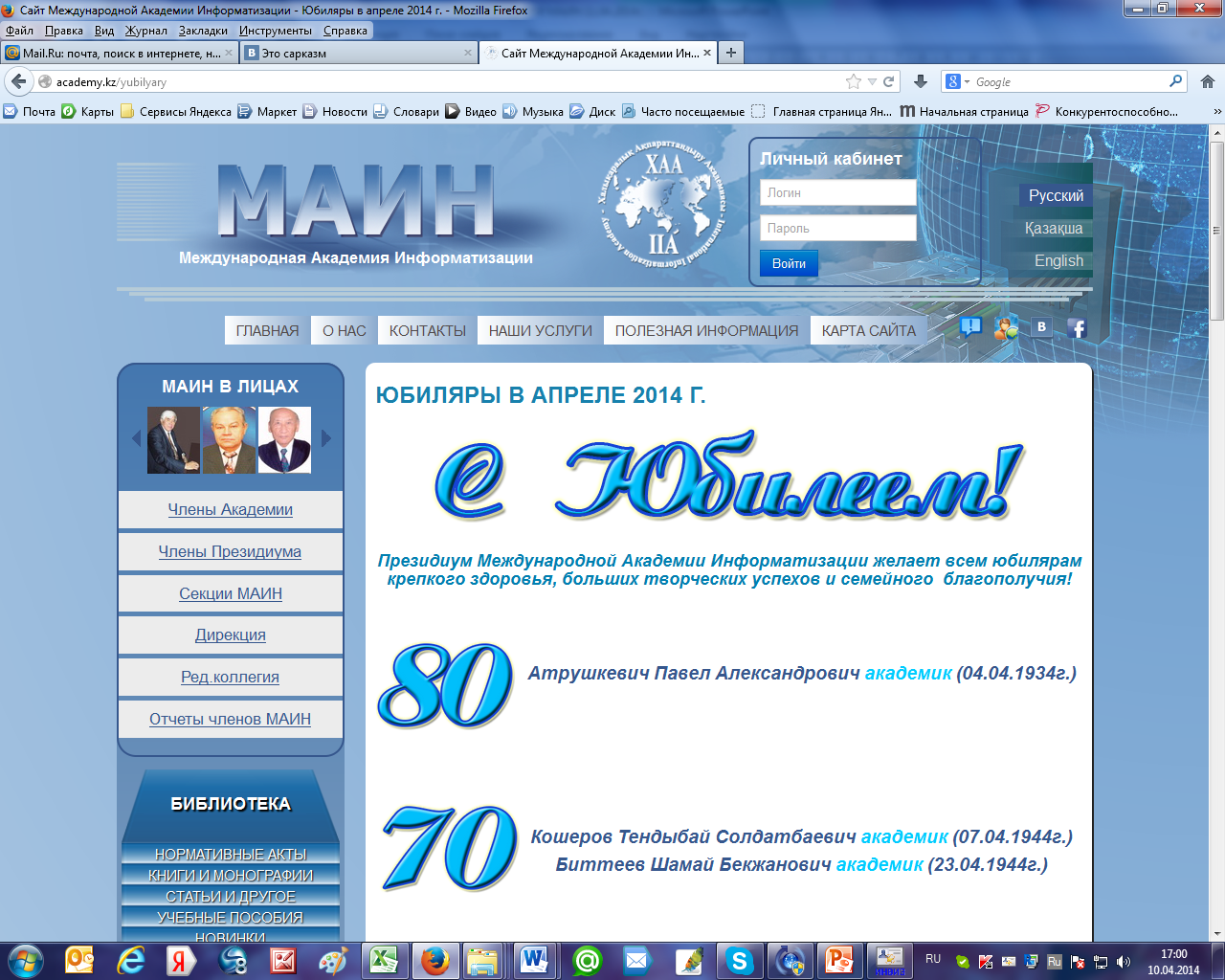 Новые возможности сайта academy.kz: 
Личный кабинет члена академии
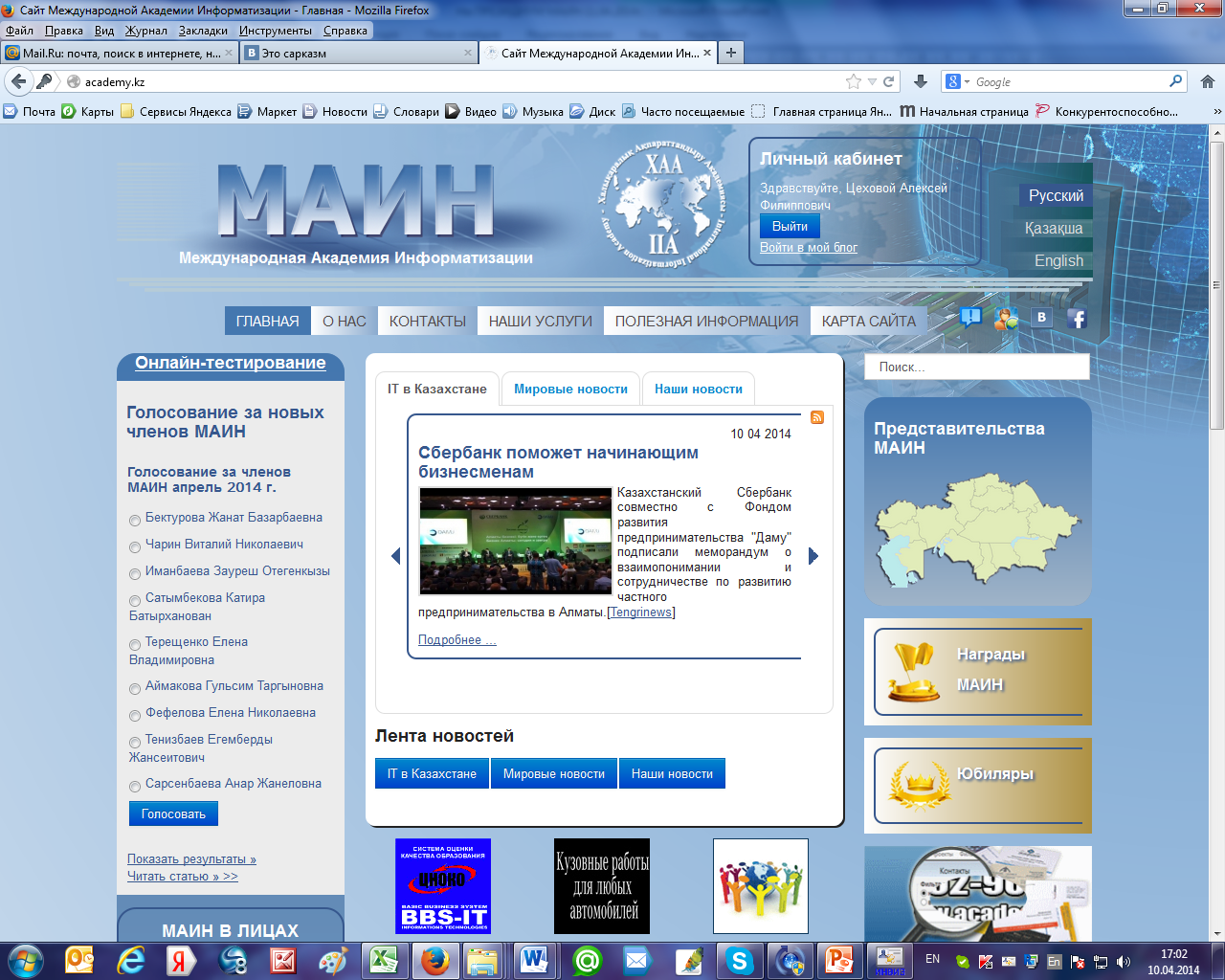 Конституция МАИН 
Принята на общем собрании Академии и введена в действие 02.10.2014 г.
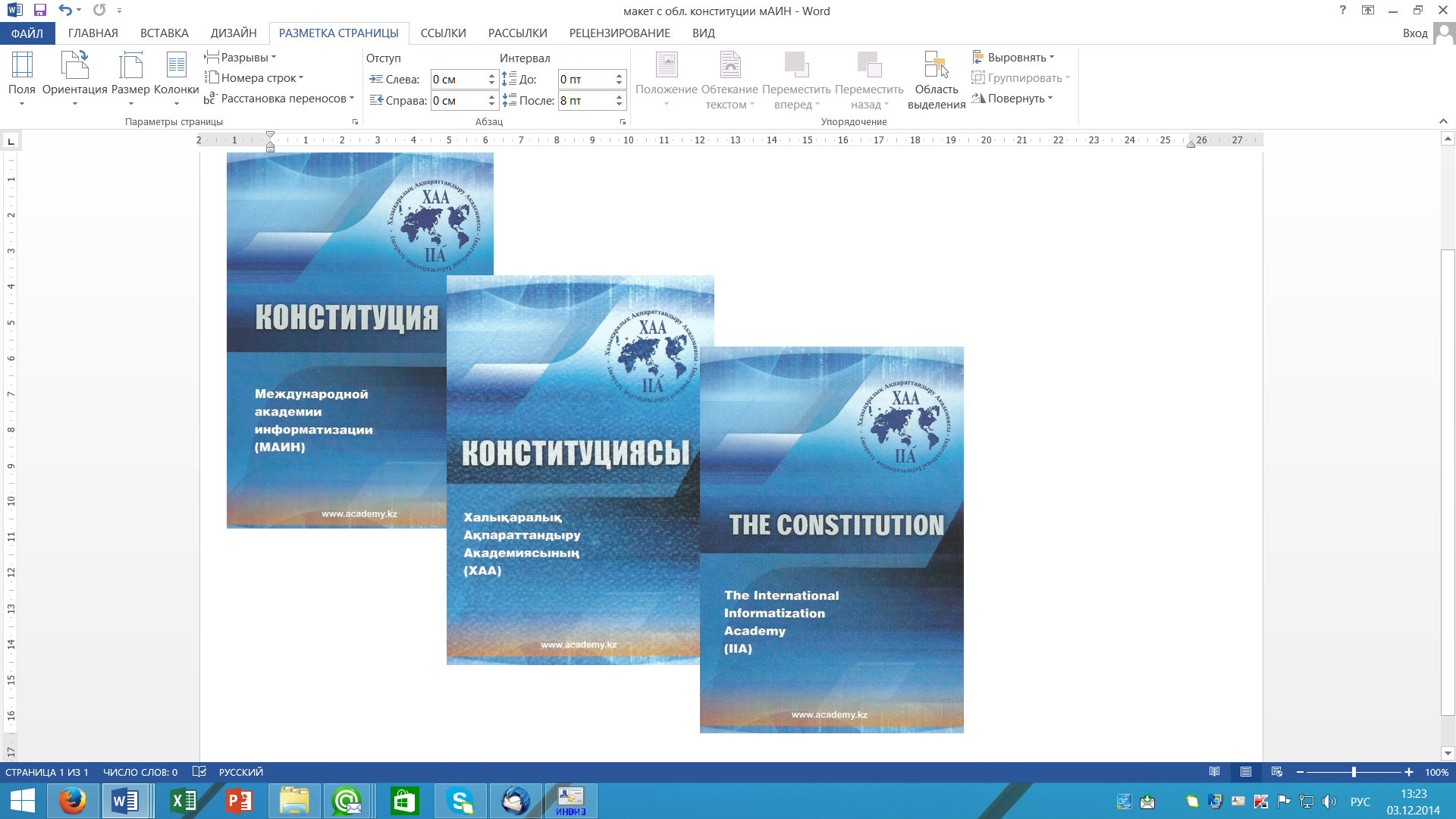 ПРОГРАММА
Заседания Президиума